Региональный конкурс 
научно-технологических проектов 
«Большие вызовы»Московская область2022-2023 учебный год
Тема проекта
Автор: ФИО
Город, школа, класс
Научный руководитель проекта (ФИО, должность, школа/организация)


Общее количество слайдов – не более 15.
Проблематика и актуальность проекта
Краткое описание проблематики и обоснование актуальности темы выбранного проекта. 
Объём – 1-2 слайда.
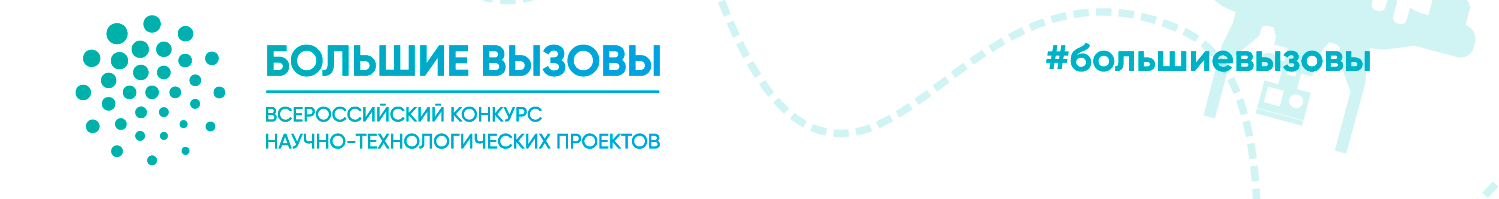 Цель и задачи проекта
Объём – 1-2 слайда
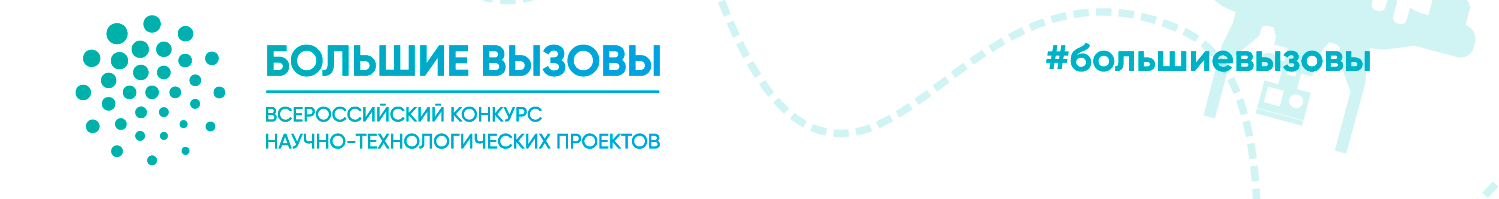 Описание хода работы над проектом
Описание хода работы над проектом:
Изучение аналогов
Исследование
Расчёты
Чертежи
Программный код
Эксперименты
Испытания
Разработка 3D-модели
Разработка макета 
Используемое оборудование и т.д. в зависимости от специфики проекта

Объём - 1-5 слайдов.
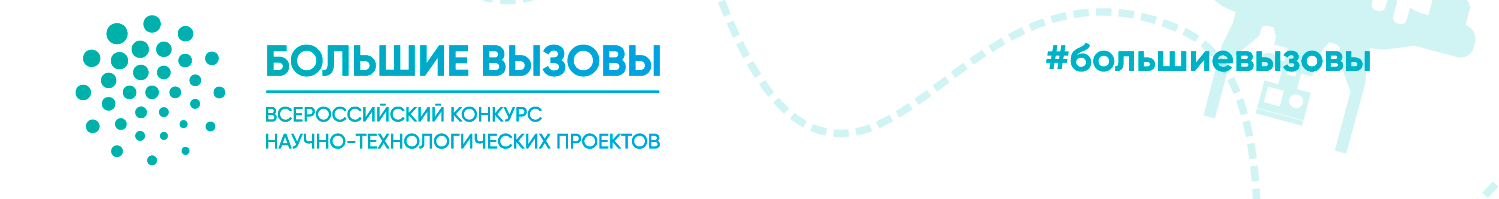 Выводы, результаты
Краткое описание результатов работы (демонстрация прототипа или анализ исследования) и выводов, обоснование выбранного решения.

Объём - 1-2 слайда.
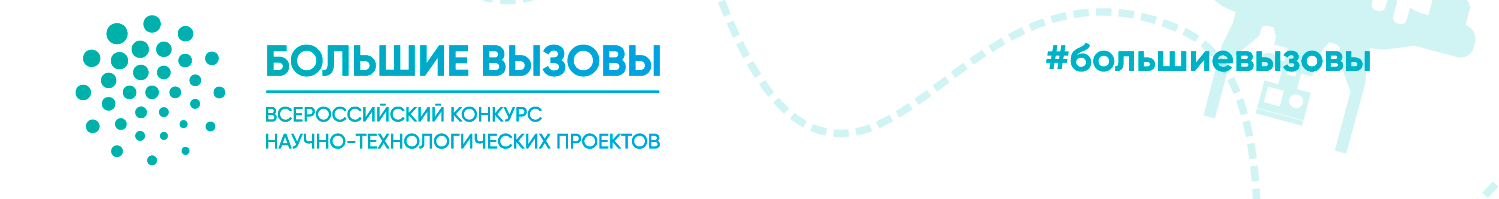 Планы по дальнейшему развитию проекта
Объём - 1-2 слайда.
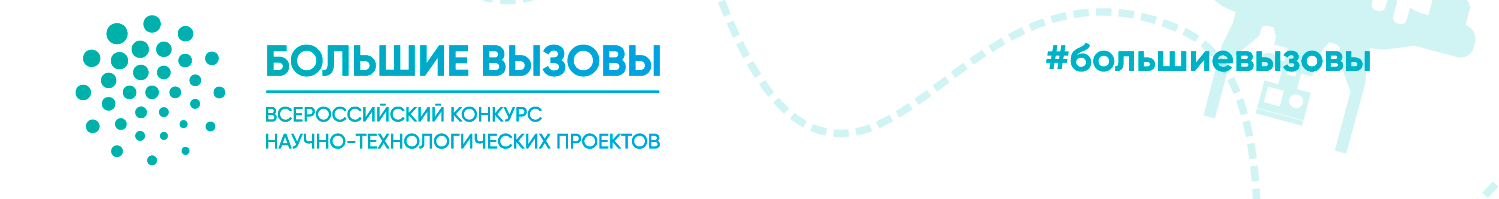